МБОУ «Гостищевская СОШ»
Системно-деятельностный подход  — 
основа   стандартов второго поколения

январь, 2015
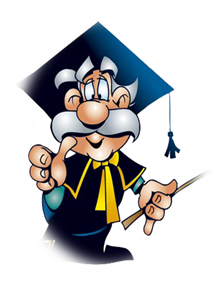 Б. Шоу
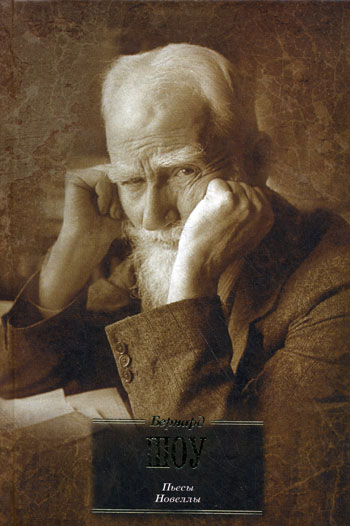 Единственный путь, ведущийк знанию - 
это деятельность
Фундаментальные цели образования
научить получать знания (учить учиться)
научить работать и зарабатывать (учение для труда)
научить жить (учение для бытия)
научить жить вместе (учение для совместной жизни)
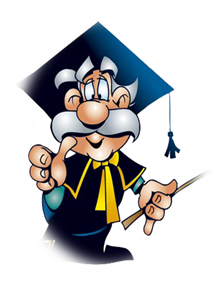 Системно – деятельностный  подход
Обеспечивает достижение планируемых результатов освоения основной  образовательной программы и  создаёт основу  для самостоятельного успешного усвоения  обучающимися новых  знаний,  умений, компетенций, видов  и  способов деятельности
                                                 ( ФГОС)
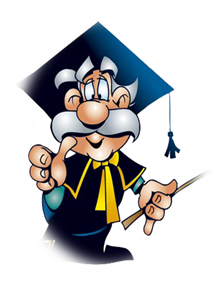 Системно - деятельностный метод
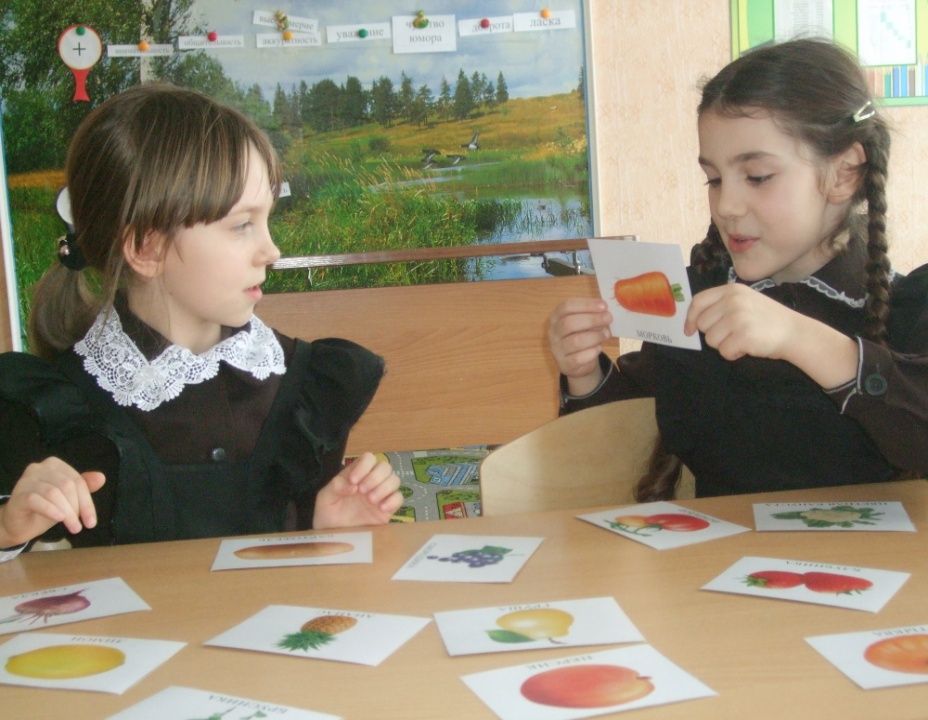 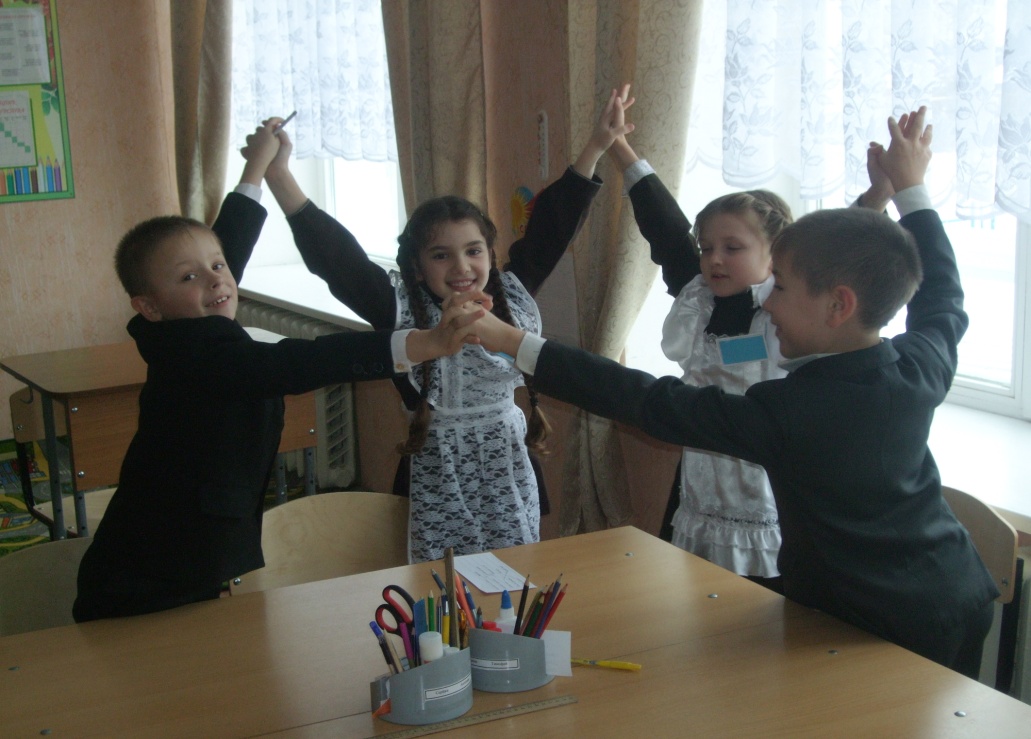 Что значит «деятельность»?
Дидактические принципы
Деятельности
 Непрерывности
 Целостного представления о мире
 Минимакса
Психологической комфортности
Вариативности 
Творчества
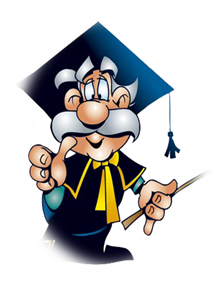 Основные этапы деятельностного метода
1.  Постановка учебной задачи
2. «Открытие» детьми нового знания
3. Первичное закрепление 
4.  Самостоятельная работа с проверкой
5.  Решение тренировочных упражнений 
6. Контроль (принцип минимакса)
7. Решение задач на повторение
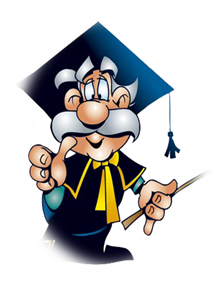 Японская пословица
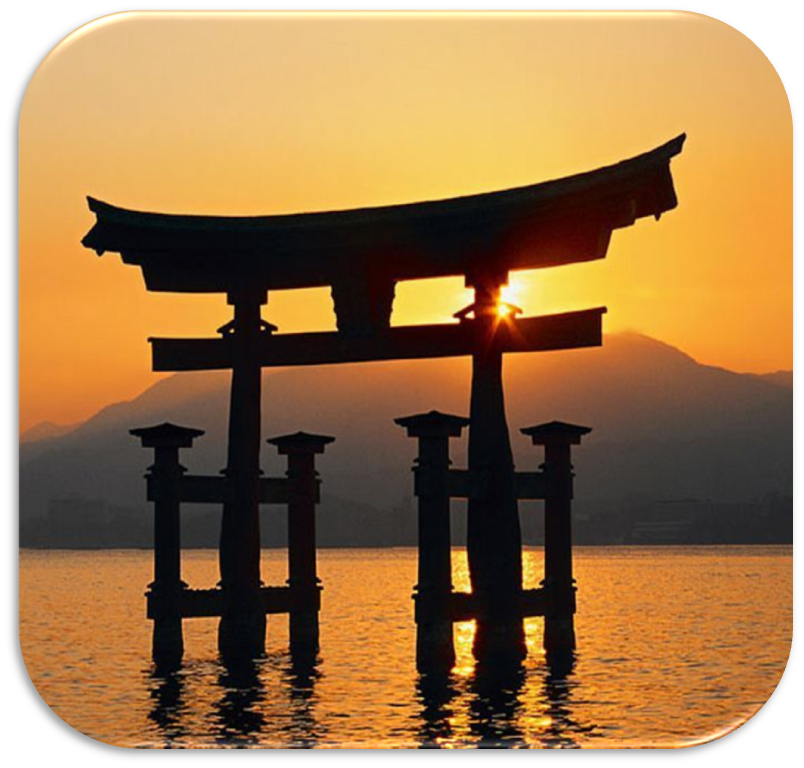 «Налови мне рыбы — и я буду сыт сегодня; 
 а научи меня ловить рыбу — так я буду сыт до конца жизни»
Спасибо за внимание !